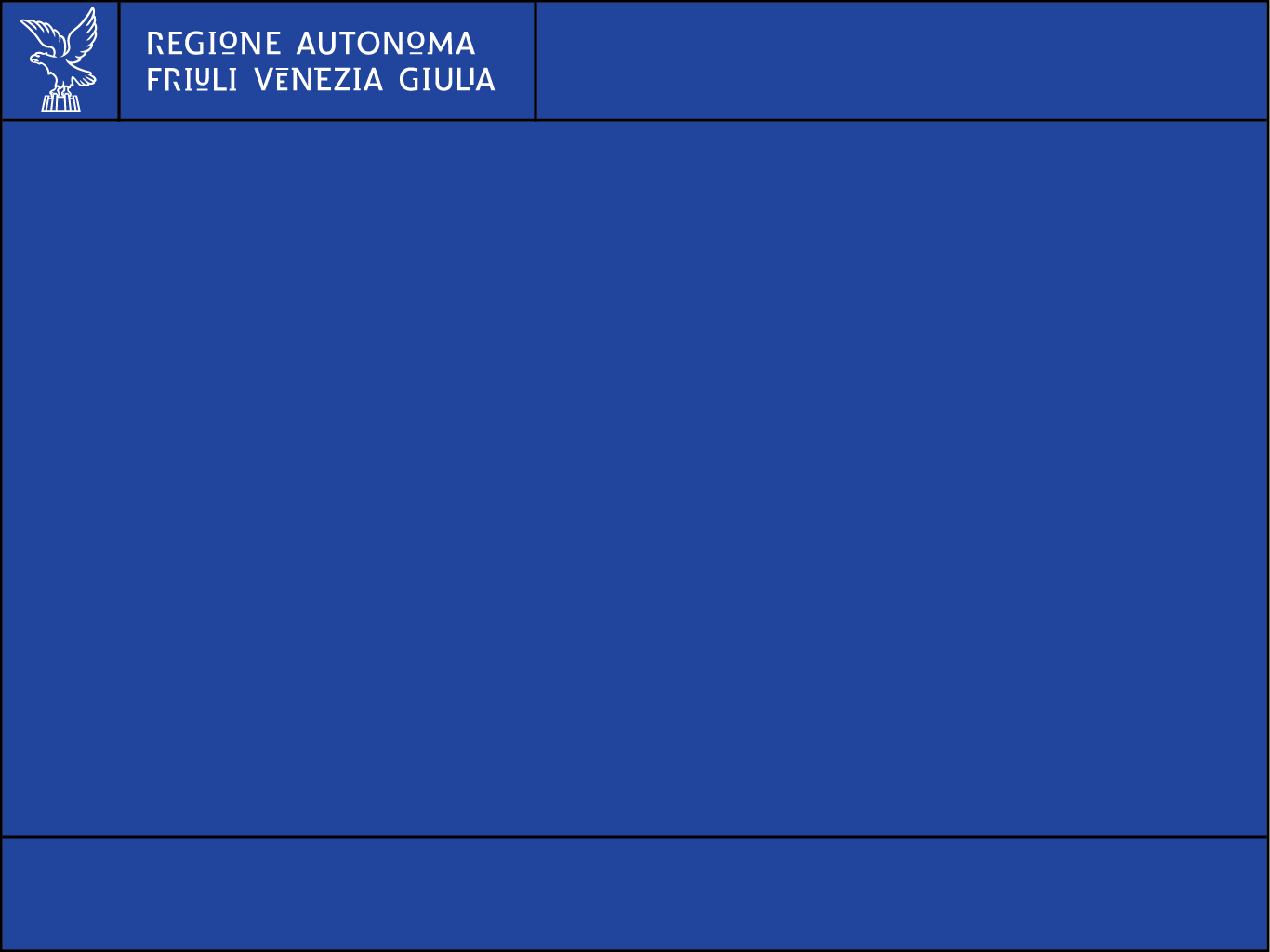 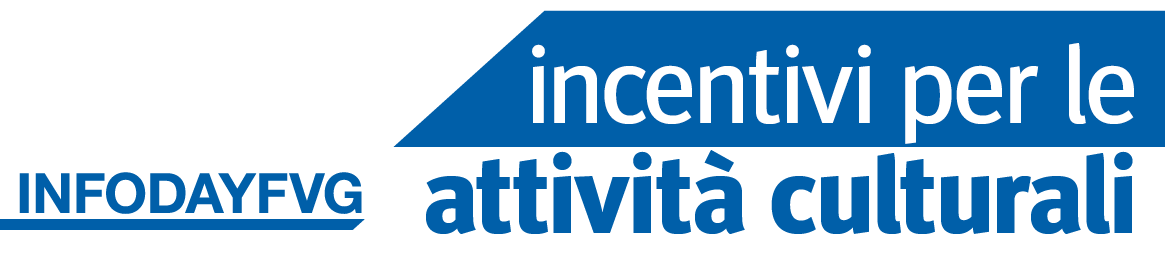 Avvisi pubblici L.R. 16/2014

Inquadramento generale

AVVISI ATTIVITA’ CULTURALI 
Anno 2024

Servizio Attività Culturali

Direzione Cultura e Sport
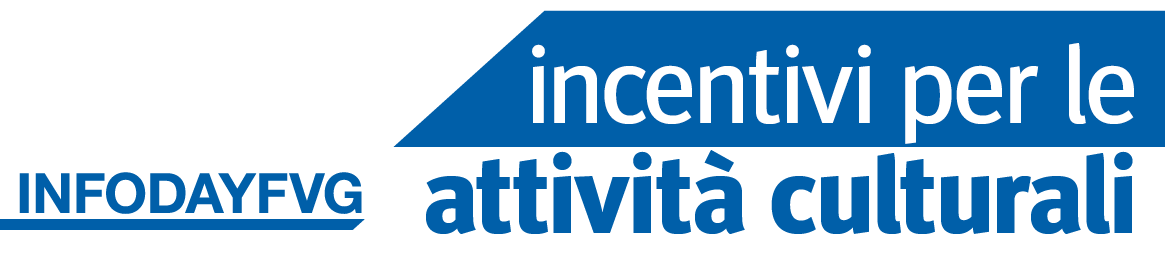 INQUADRAMENTO NORMATIVO

Legge regionale 16/2014 (Norme regionali in materia di attività culturali): legge di settore
Legge regionale 19/2021 (Disposizioni per il sostegno di Gorizia Capitale europea della Cultura 2025 ) e Legge regionale 24/2021, articolo 6, commi 2 e 3
Decreto del Presidente della Regione 33/2015 (regolamento attuativo l.r. 16/2014): strumento giuridico individuato dalla legge regionale 16/2014 per definire:
Modalità selezione progetti: procedimento valutativo a bando
Spese ammissibili (e principi generali per ammissibilità spese)
Spese non ammissibili
Documentazione di spesa
Termini del procedimento
Deliberazione  della Giunta regionale  1673/2023
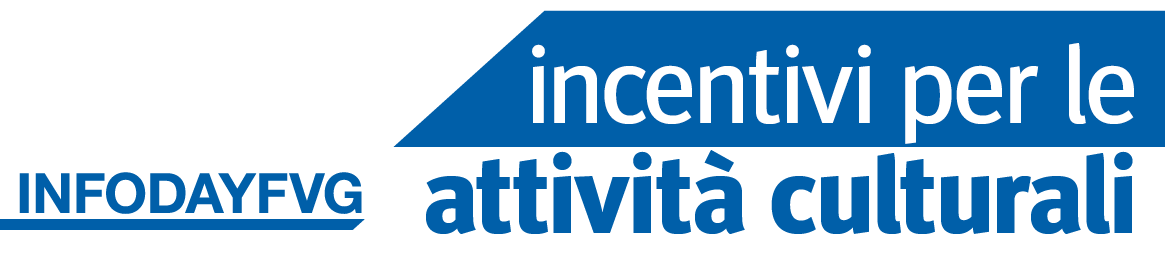 NOVITA’ GENERALI
ANTICIPAZIONE TEMPI: domande dal 6 novembre al 19 dicembre 2023 (ore 16.00) per pubblicare le graduatorie entro febbraio 2024
LE RISORSE A DISPOSIZIONE NON SONO INDICATE NEI BANDI IN QUANTO VERRANNO STANZIATE CON LEGGE DI BILANCIO 2024
ELIMINAZIONE DELLE FASCE PERCENTUALI DI CONTRIBUTO: in caso di finanziamento verrà concesso il 100% del contributo richiesto
SARA’ CONSENTITA LA PARTECIPAZIONE AD ASSOCIAZIONI E FONDAZIONI CON FINALITA’ STATUTARIA CULTURALE O ARTISTICA, ANCHE NON ESCLUSIVA O PREVALENTE*: è tuttavia previsto un controllo restrittivo sulla natura del progetto, nel senso che verranno esclusi da valutazione i progetti che non siano culturali o in cui l’aspetto culturale sia marginale
       * invece per le società cooperative rimane l’obbligo di avere una finalità culturale o  
          artistica esclusiva o prevalente
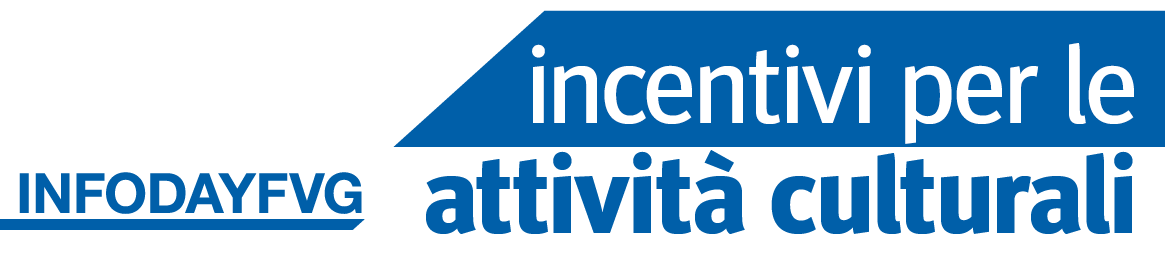 13 AVVISI

7 avvisi «ordinari» 
+
 2 avvisi «tematici» new
+
4 avvisi «progetti locali» new
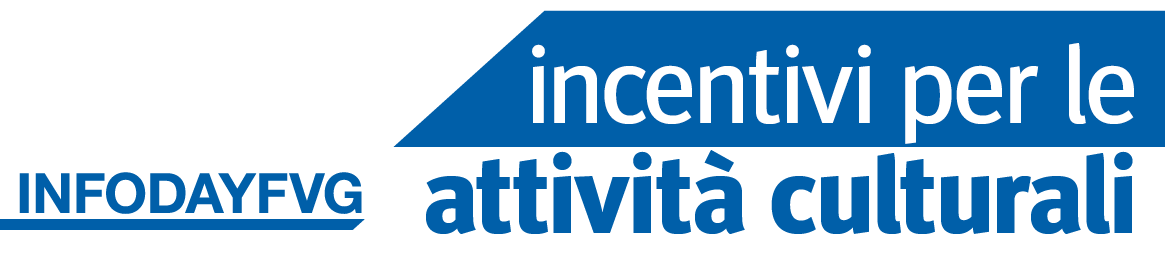 SETTORI DI INTERVENTO
7 Avvisi ordinari
Eventi e festival
Stagioni e rassegne
Orchestre
Cinema
Divulgazione umanistica
Divulgazione scientifica
Manifestazioni espositive
 2 Avvisi tematici
Creatività
GO! 2025 new
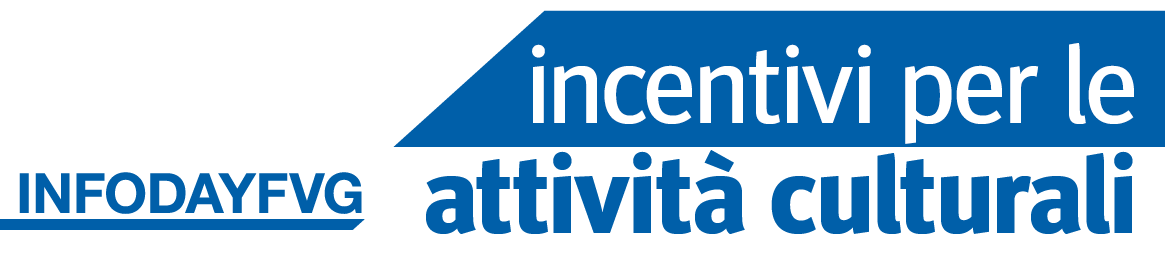 AVVISI «GO! 2025» - CONFINE
Oggetto: 
Progetti in tutti i settori delle attività culturali (spettacolo dal vivo,  orchestre, manifestazioni cinematografiche, manifestazioni espositive,  divulgazione della cultura umanistica e scientifica) dirette all’approfondimento del tema del confine come limite, fisico-geografico o ideale, e delle opportunità di superamento di questo limite, in coerenza con la strategia culturale transfrontaliera dell’evento <<GO! 2025 Nova Gorica e Gorizia Capitale europea della cultura 2025>>. (eliminazione del criterio tematico GO! 2025 da tutti gli altri Bandi)
Peculiarità
I progetti finanziati otterranno il logo ufficiale «GO! 2025» e saranno inseriti nella piattaforma degli eventi di GO! 2025 
Gli output di progetto dovranno essere realizzati sia in lingua italiana che in lingua slovena
Della commissione di valutazione fanno parte, come esperti esterni, un soggetto designato da “Javni Zavod GO! 2025” e un soggetto designato dal GECT GO
Verrà premiata la capacità del progetto di integrarsi e completare il quadro dei progetti già previsti dal programma culturale GO! BORDELESS, e di generare effetti e duraturi anche dopo la sua conclusione
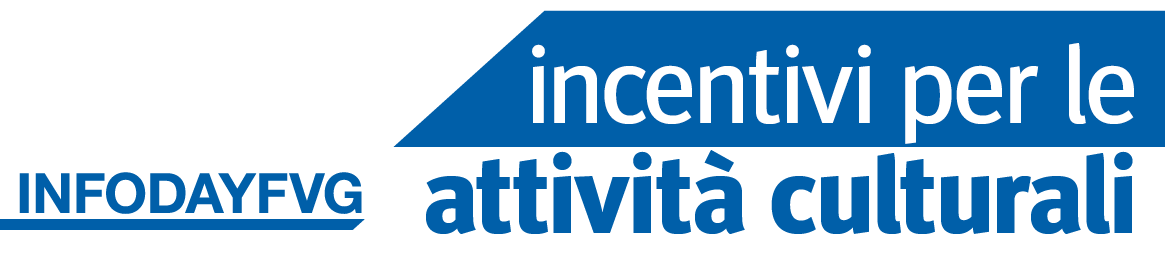 AVVISI «PROGETTI LOCALI»
Oggetto: 
Progetti in tutti i settori delle attività culturali (spettacolo dal vivo, manifestazioni espositive,  divulgazione della cultura umanistica e scientifica, cinema), di rilevanza «locale», realizzati da associazioni o cooperative culturali o da Comuni esclusivamente con popolazione inferiore a 3.000 abitanti 
Peculiarità (semplificazione)
L’importo concedibile è pari a 5.000 euro (non è consentito chiedere un importo diverso)
Semplificazione delle spese ammissibili da rendicontare:
     A) spese viaggio vitto alloggio diarie forfettarie del personale sono predeterminate a forfait, come costo standard, nella misura massima di euro 1.000,00=, e non sono oggetto di rendicontazione (NON SONO AMMISSIBILI  IN MISURA ECCEDENTE)
     B) le spese generali di funzionamento sono predeterminate a forfait, come costo standard, nella misura massima di euro 500,00=, e non sono oggetto di rendicontazione (NON SONO AMMISSIBILI  IN MISURA ECCEDENTE)
Previsti solo 3 criteri di valutazione, uno dei quali premia la partecipazione attiva dei giovani alla vita della propria comunità, la coesione sociale e l’inclusione sociale di persone diversamente abili o di anziani
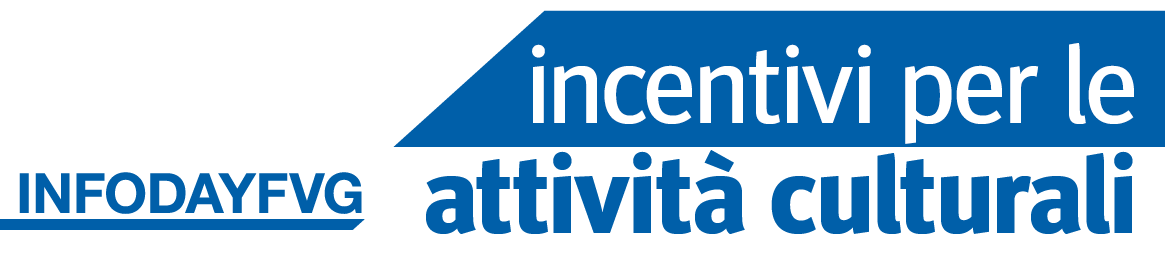 (…anticipazione…)
NUOVI AVVISI «PRODUZIONE» E «DISTRIBUZIONE» (in uscita in aprile 2024)

Oggetto: 
nuove produzioni nel settore dello spettacolo dal vivo
distribuzione degli spettacoli dal vivo
nuove produzioni nelle discipline delle arti figurative, delle arti visive, della fotografia e della multimedialità
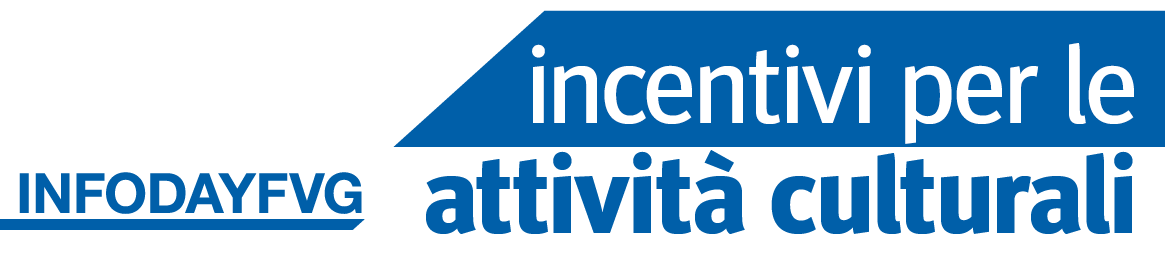 ASPETTI ORGANIZZATIVI

Il SERVIZIO ATTIVITA’ CULTURALI (…oltre alle funzioni istruttorie amministrative…) supporta i soggetti interessati con le seguenti attività di informazione e confronto:

- «tutoraggio» e «helpdesk»: sia nella fase di apertura dei termini per domande, dubbi e richieste di chiarimenti, sia nella fase post-graduatoria, nei confronti dei soggetti finanziati e nei confronti dei soggetti non finanziati (per richieste di accesso agli atti, ecc.) 
- «monitoraggio» costante: 
a) per verificare – anche in loco - le modalità di realizzazione dei progetti finanziati
b) costante comunicazione al Servizio di modifiche al progetto ricadenti su aspetti oggetto di valutazione comparativa 
c) acquisizione di dati e informazioni per scopi statistici e di elaborazione di politiche culturali 
d) attività amministrativa-contabile di verifica dei rendiconti delle spese sostenute con l’incentivo regionale
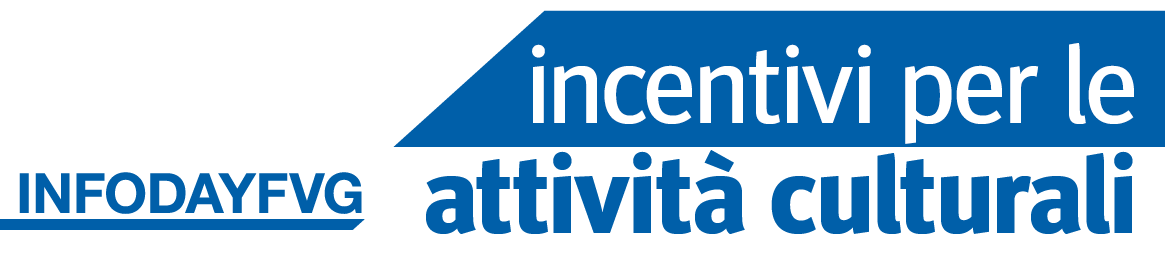 Grazie per l’attenzione e buon lavoro!